Інформаційні агенції в Україні та світі
Тема 1. Інформаційні агентства в системі засобів масової інформації: поняття, місце, значення
Місце інофрмації у сучасному світі
Однією з характерних ознак сучасності стає зростання ролі інформації в суспільстві, збільшення інформаційних потреб громадян, установ, закладів, громадських організацій, органів державної влади.
 Інформація лежить в основі прийняття рішення у будь-якій сфері життєдіяльності – політичній, економічній чи соціальній, впливає на політико-економічні, культурно-освітні та інші процеси, що відбуваються у соціумі.
Засоби масової інформації
Невід’ємною складовою інформаційної системи суспільства є засоби масової інформації. Стрімкий розвиток інформаційних структур суспільства, подальше зростання потоків інформації в суспільстві підвищують роль і значення засобів масової інформації.
Види засобів масової інформації
До засобів масової інформації належать різні суб’єкти інформаційної діяльності: друковані, аудіовізуальні та електронні ЗМІ. Згідно із законодавством України, друкованими засобами масової інформації є періодичні друковані видання (преса): газети, журнали, бюлетені, разові видання з визначеним накладом. Група аудіовізуальних ЗМІ складається з радіо та телебачення, нові медіа найяскравіше представлені глобальною інформаційною мережею Інтернет.
Окремою групою системи засобів масової інформації виступають інформаційні агентства
Під інформаційним агентством мається на увазі спеціалізована організація, основні функції якої – добирати, опрацьовувати та постачати інформацію засобам масової інформації (редакціям газет, журналів, телебачення, радіомовлення), державним органам, громадським організаціям, іншим установам і організаціям, приватним особам.
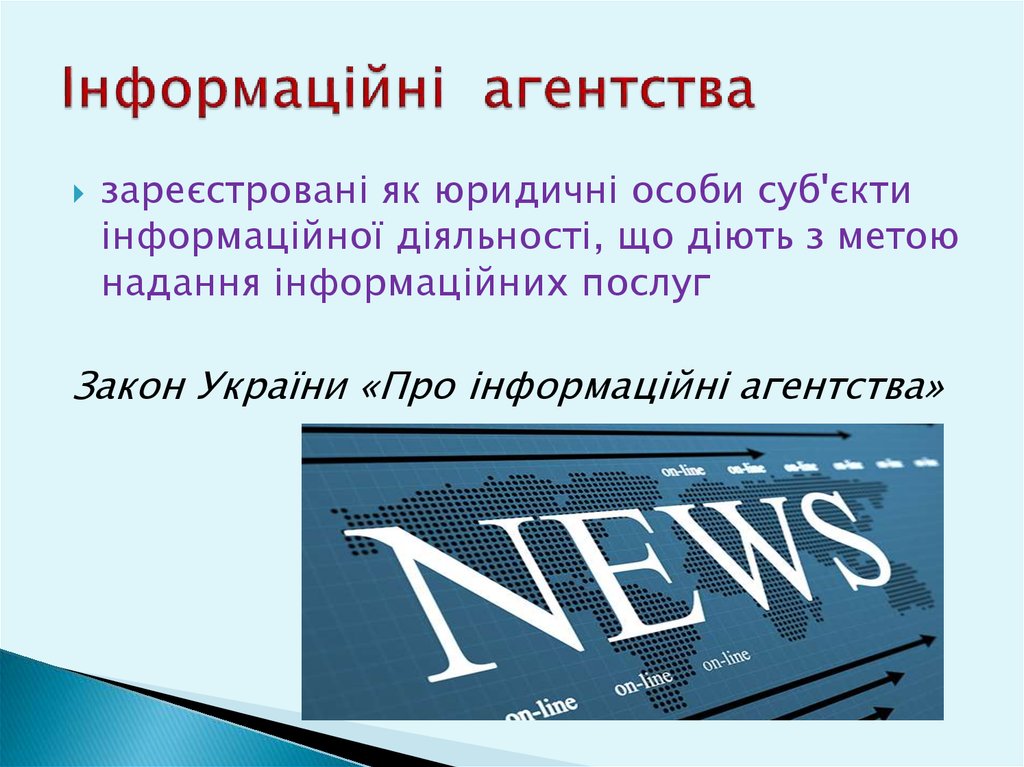 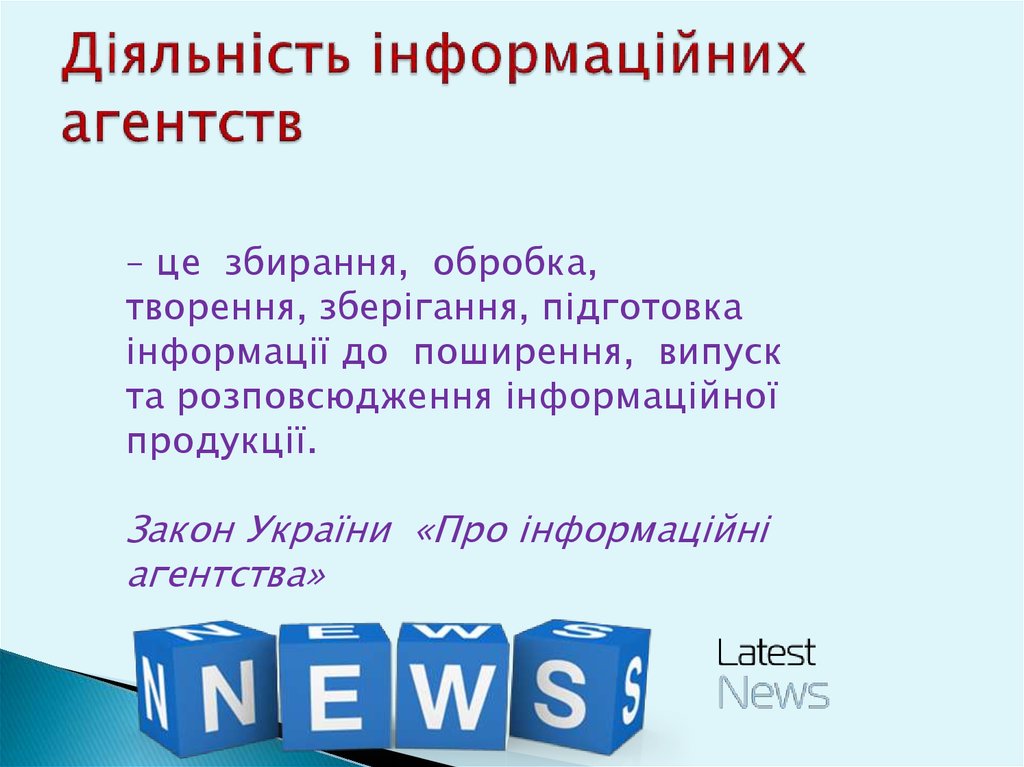 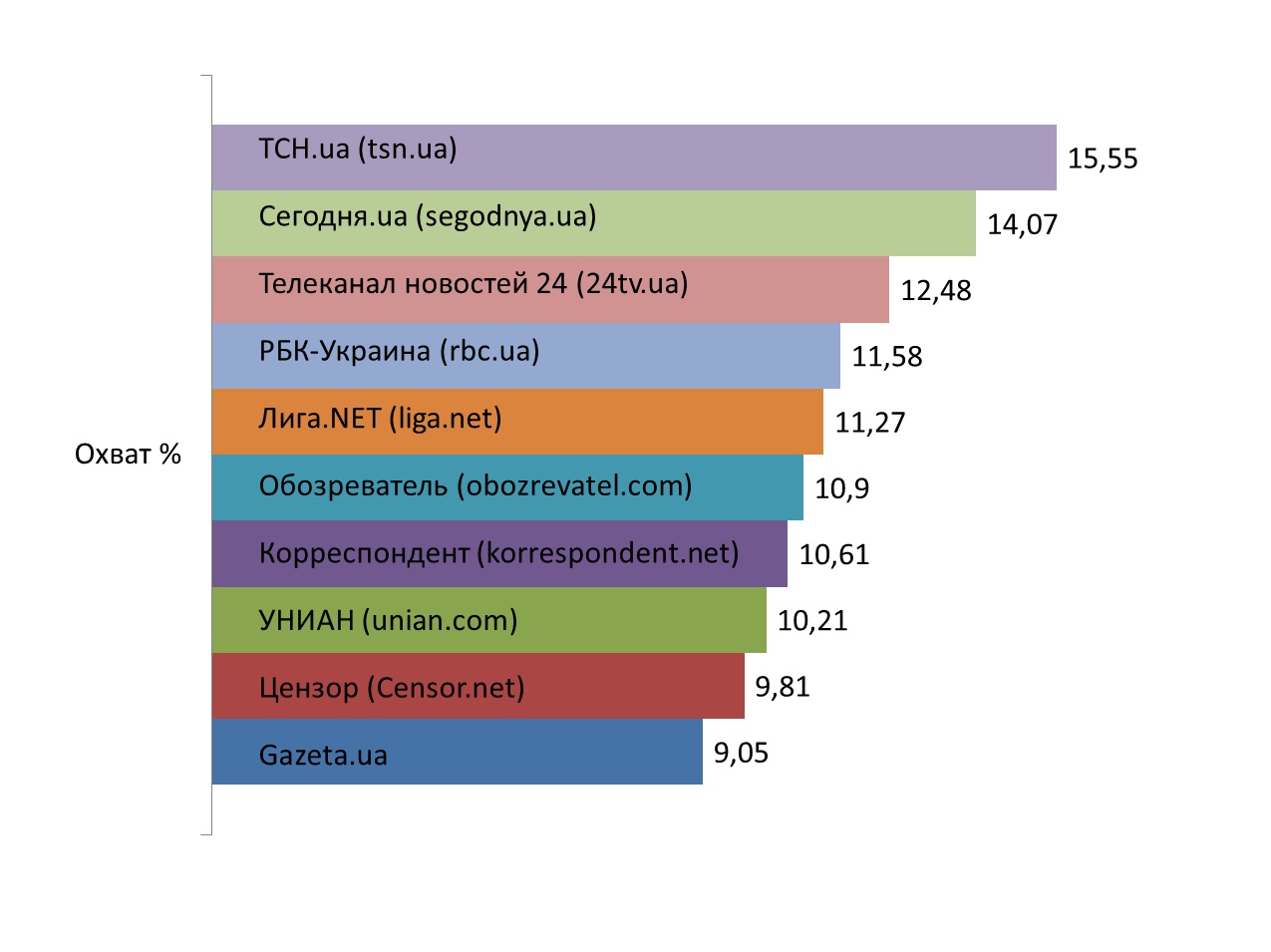 Актуальність курсу
Вивчення навчальної дисципліни «Інформаціні агенції в Україні та світі» у системі підготовки студентів продиктоване потребою задовольнити зростаючий суспільний запит на фахівців у сфері інформаційної роботи. Адже в інформаційному просторі України, так само як й інших країн світу, відчутно посилюється роль інформаційних агентств. А це вимагає від фахівців володіння якісними знаннями, професійними вміннями й навичками роботи з інформацією.
З ІСТОРІЇ СТАНОВЛЕННЯ інформаційних агенцій
Історія функціонування інформаційних агентств налічує вже 180 років. Таке довголіття цих утворень, їхня еволюція під впливом різних геополітичних, економічних і соціальних факторів засвідчують суспільну затребуваність і значимість інформаційних агентств.
Виникнення перших інформаційних агентств світу
Перші інформаційні агентства виникли в умовах, коли після створення усередині кожної країни національних інформаційних просторів, які мало співвідносилися між собою, почав формуватися світовий інформаційний простір. 
Розвиток суспільства, зростання виробництва, розширення зв’язків між різними країнами спричинили посилення попиту на інформацію. Масовоінформаційна діяльність пережила у той час перший розподіл праці: між джерелами інформації та її поширювачами з’явилися посередники – ними стали інформаційні агентства
1835 р. – ІА «Гавас» Agence Havas
Перше у світі інформаційне агентство з’явилося у Франції. 1835 р. – ІА «Гавас». Шарль Луї Гавас заснував бюро перекладів – оперативно перекладали іноземну пресу для місцевої періодики. Використовували залізничне сполучення. Вольф і Ройтер працювали у Гаваса. Відкрили ІА у Німеччині і Англії відповідно. З часом «Гавас» отримало назву «Франс прес».
1835 р. – ІА «Гавас» Agence Havas
Перше інформаційне агентство з’явилося в тридцятих роках ХІХ століття. У 1835 р. у столиці Франції – Парижі – виникло інформаційне бюро, засновником якого став відомий французький письменник і журналіст угорського походження Шарль-Луї Гавас (1783–1858). Спочатку воно, назване іменем засновника – Agence Havas – функціонувало як бюро перекладів з іноземних мов. Згодом розширилося і стало надавати політичну інформацію для іноземних газет.
Щоб отримувати інформацію швидше, Гавас організував спеціальну кур’єрську пошту, а також використовував доставку повідомлень до інших міст за допомогою поштових голубів там, де не було залізниць і телеграфу. В період зародження капіталізму, таке підприємство було дуже рентабельним. Згодом, з винайденням телеграфу, Agence Havas переросло в повноцінне телеграфне агентство, яке постачало інформацію для преси не лише у Франції, а й в інших країнах. Згадане інформаційне агентство стало попередником відомого нині постачальника новин для світових мас-медіа – агентства Agence France Presse (Франс Прес).
Agence Havas / Франс-Пресс
После смерти Гаваса агентство унаследовал его сын Огюст. «Гавас» просуществовало до 1940 года, когда было закрыто. 
В 1944 на базе «Гаваса» было создано информационное агентство «Франс-Пресс»[4].
Спрямованість перших інформаційних агенцій
Інформаційні агентства, що виникали після агентства Гаваса, також мали спочатку комерційну спрямованість й служили для поширення економічної та фінансової інформації. І лише згодом почали розширювати спектр послуг, стаючи головними постачальниками новин – засобам масової інформації. Так, співробітники агентства Гаваса – Вольф і Рейтер – зрозуміли, що це прибуткова справа і вирішили заснувати власні інформаційні агентства. За деякий час вони відкрили свої контори – Вольф 1849 р. у Німеччині, а Рейтер у 1851 р. в Англії – і продавали інформацію місцевим комерсантам, маючи кореспондентів в інших європейських країнах.
Пол Юліус барон фон Рейтер
Одне з найбільших інформаційних агентств Європи Reuters (Рейтер) засноване в Адені в 1849 р. німцем Паулем Юлiусом Рейтером. 
У 1851 р. Рейтер перейшов в англійське підданство i переніс до Лондона свою контору «Рейтер офіс», яка інформувала про рівень котирування акцій на біржах країн Західної Європи. З розвитком телеграфу контора Рейтера почала подавати й політичну інформацію. Разом з розширенням Британської імперії розширювалася й діяльність агентства.
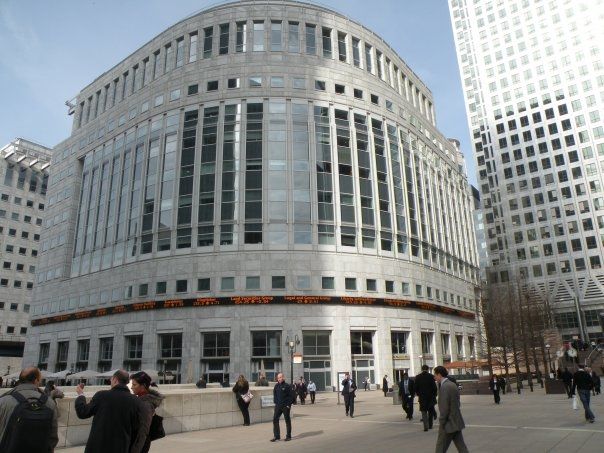 Reuters (Рейтер)
У 1915 р. агентство Рейтер перестало бути родинною власністю, виникло акціонерне товариство «Рейтер лiмiтед». 
Зараз акції товариства належать кільком юридичним особам: Асоціації газетних підприємців, (власникам лондонських газет), агентству Прес Ассошiейшн (власникам провінційних газет), австралійському агентству Острелiен Ассошіейтед Прес i новозеландському агентству Нью-Зiланд Прес Ассошiейшн. 
Агентство володіє широкою мережею власних кореспондентів, що працюють майже в усіх країнах світу, і широко використовує послуги позаштатних репортерів, які передають інформацію у випадку дуже важливих подій у країнах їхнього перебування
Associated Press (1848 р.)
У 1848 р. в Нью-Йорку було засновано інформаційне агентство Associated Press (Ассошіейтед Прес), яке є кооперативним об’єднанням газетних видавців США.
 У травні 1848 р. десять людей, як представляли шість високо конкурентних газет Нью-Йорка, зустрілись, щоб обговорити ресурси збору свіжих новин з Європи. Новини зі Старого світу надходили кораблями, таким чином, вони прибували до Америки щонайменше на двадцять днів пізніше від самої події. Газети в той час змагалися, посилаючи репортерів в невеликих суднах назустріч кораблям, щойно вони прибували в порт Нью-Йорка. Конкуренція ставала щораз жорсткішою і дороговартіснішою. Паралельно існувала проблема високої вартості новин, що передавались телеграфними компаніями для газет. Така ситуація підштовхнула видавців провідних газет Нью-Йорка шукати вихід в кооперації.
Associated Press
Девід Гейл (David Hale), видавець щоденної нью-йоркської газети «Journal of Commerce», запропонував об’єднати зусилля і створити власне інформаційне агентство. Розуміючи, як жорстко конкурують між собою газети за свіжі новини з Європейського континенту, Гейл у 1847 р. спочатку звернувся до іншого видавця – Джеймса Ґордона Беннетта (James Gordon Bennett), засновника однієї з найпопулярніших і найбільш прибуткових газет «New York Herald» з пропозицією об’єднати сили, щоб отримувати інформацію про більшу кількість подій, економлячи при цьому гроші.
У травні 1848 р. Гейл зібрав представників шести крупних нью-йоркських газет, щоб заснувати кооператив зі збору новин. Кооператив було названо Associated Press (АР), його очолив Беннетт. Кооператив виявився ефективним і швидко розростався. До нього приєдналися засновники газет Бостона, згодом інші регіональні видавничі групи.
Associated Press (1848 р.)
Отже, Associated Press засноване у 1848 р. в Нью-Йорку десятьма людьми, котрі представляли шість видань. 
Мета створення агентства – кооперація зусиль для збору міжнародних новин і, як результат, зменшення витрат на телеграф. Інформація по телеграфу передавалася не для всіх газет окремо, а передусім АР, а вже з агентства розходилася в газети.
 Лоренс Ґобрайт (Lawrence Gobright) – перший кореспондент Associated Press у Вашингтоні, згодом керівник Вашингтонського бюро АР – вперше сформулював принципи роботи кореспондента інформаційного агентства. Він проголосив їх у 1862 р. під час присяги в Конгресі: «Моя справа – просто повідомляти факти. Мені неприйнятно якимось чином коментувати ті факти, котрі я повідомляю. …Тому я займаюся тільки тим, що я вважаю законними новинами»
Associated Press
Сьогодні цеодне з найбільших у світі  інформаційне агентство США, всесвітня новиннєва мережа.
Асошіейтед прес обслуговує тисячі ЗМІ (преса, радіо, телебачення) в різних країнах, обмінюється інформацією з багатьма іншими міжнародними і національними інформагентствами, зокрема з українським національним агентством УНІАН.
Практика заснування інформаційних агентств поширилась
Поступово практика заснування інформаційних агентств поширилась по всій Європі, а згодом і по всьому світу. Це невипадково і пов’язано з розвитком у ті часи телеграфної техніки. 
Телеграф не тільки дав можливість споживачам отримувати інформацію майже в режимі «реального часу», а й виявився дуже технологічним з точки зору створення глобальної мережі пунктів її прийому і відправлення. Інформація, таким чином, вдосконалювала таку свою визначальну характеристику як швидкість поширення.
Найбільші світові інформаційні агентства:
Associated Press (AP), 
Reuters, 
Agence France-Presse (AFP), 
Bloomberg, 
United Press International (UPI),
 Deutsche Presse-Agentur (DPA) та ін. 
Agence France-Presse, Associated Press та Reuters мають представництва в більшості країн світу
Історію зародження й функціонування інформагентств можна поділити на дві фази:
Перша з них охоплює період, відомий під назвою першої промислової революції. 
Друга фаза припадає на період між двома світовими війнами, коли серед найбільш яскраво виражених національних та ідеологічних характеристик структури суспільства визначається й така, як зміцнення технічних і редакційних структур та розвиток і кількісне зростання засобів передачі інформації у всесвітньому масштабі.
Головні версії зародження інформагенцій
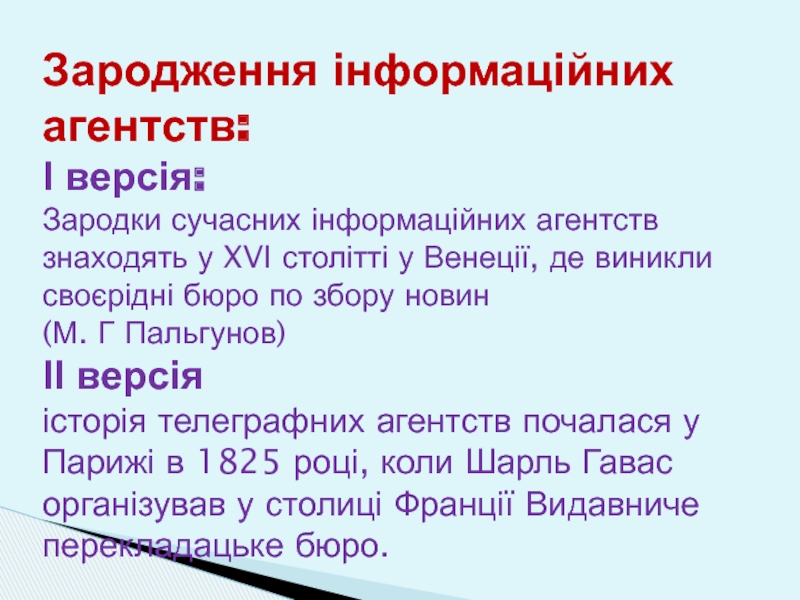 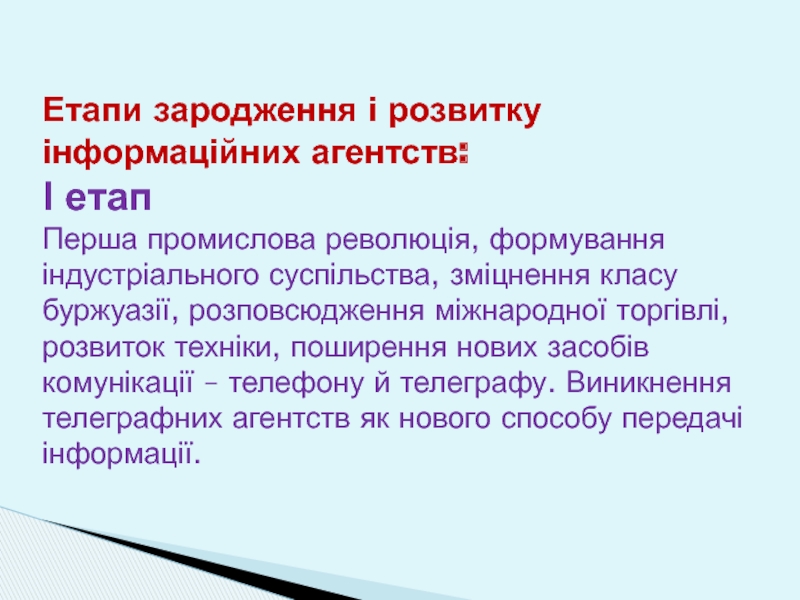 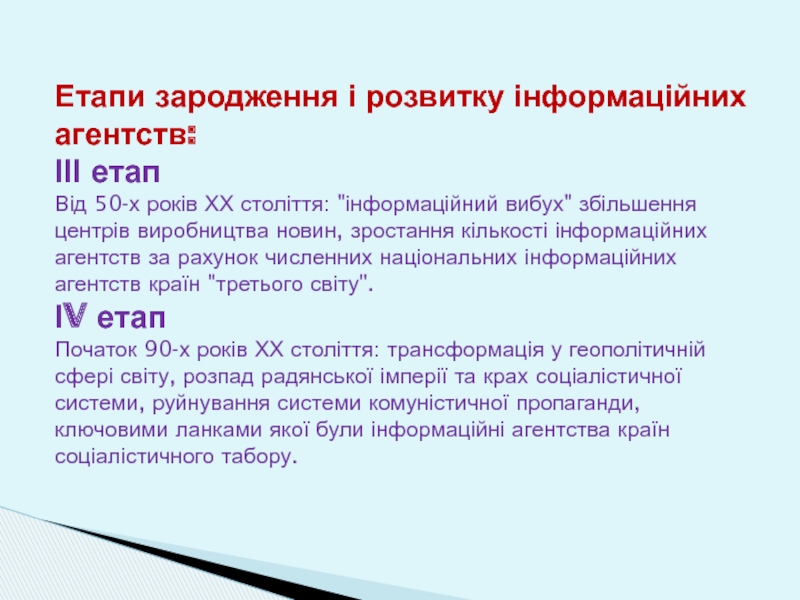 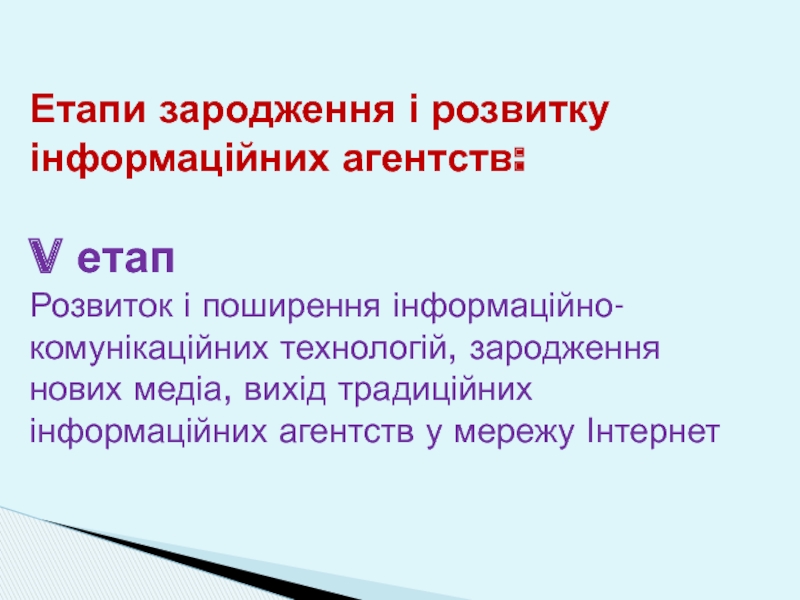 Інформаційні агенції: види продукту та діяльність
Історія зародження українських інформаційних агентств
Історія зародження власне українських інформаційних агентств починається від 1907 р., коли В. Кушнір заснував у Відні Українське пресове бюро. Метою його діяльності було ознайомлення Західної Європи з Україною. До завдань бюро входило постачати пресі європейських країн інформацію про події в Україні.
Перші українські інформаційні агентства. Радіотелеграфне агентство України (РАТАУ)
За наказом уряду УHP від 16 березня 1918 р. в Києві створюється Державне Телеграфне Агентство. Невдовзі починають функціонувати відділення агентства в Одесі, Харкові, Ростові, Катеринославі, Кам’янціПодільському.
Назва «Радіотелеграфне агентство України» (РАТАУ) не була випадковою. В умовах післяреволюційної руїни, зокрема, телеграфнотелефонного господарства, зробили ставку саме на радіо як на оперативний і надійний засіб зв’язку та передачі інформації. До речі, агентство виступило ініціатором радіофікації України.
Радіотелеграфне агентство України (РАТАУ)
РАТАУ було літописцем епохи. 
До історії 20-х років ХХ століття воно вписало рядки про створення в Україні першого пасажирського літака К-1, сконструйованого видатним авіаконструктором К. Калініним, про будівництво Дніпрогесу, низки інших підприємств, заснування науководослідних установ, навчальних закладів. Його повідомлення відтворюють картину голодомору 1921-1922 рр. в Україні, дають уявлення про міжнародну допомогу, яку надавали голодуючим інші країни та міжнародні організації. У той же час, як кажуть, із пісні слівне викинеш, – агентство також виконувало вказівки директивних органів.
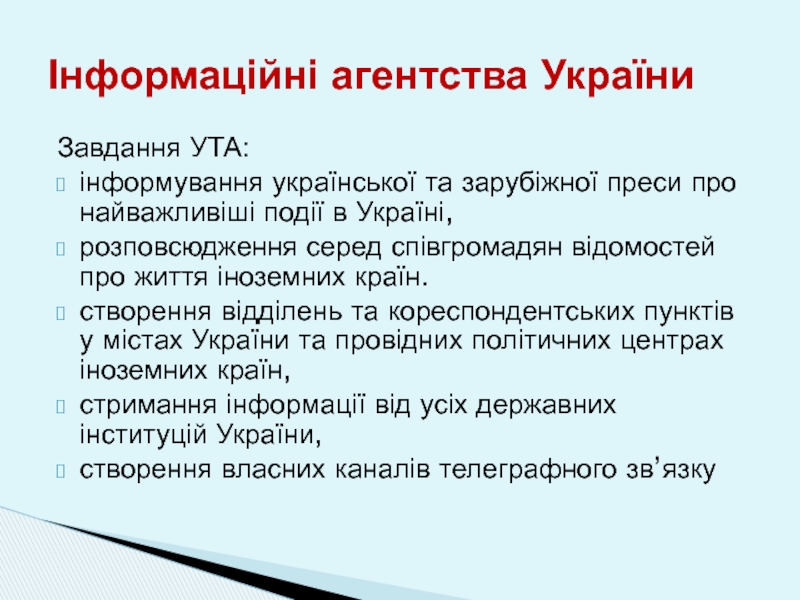 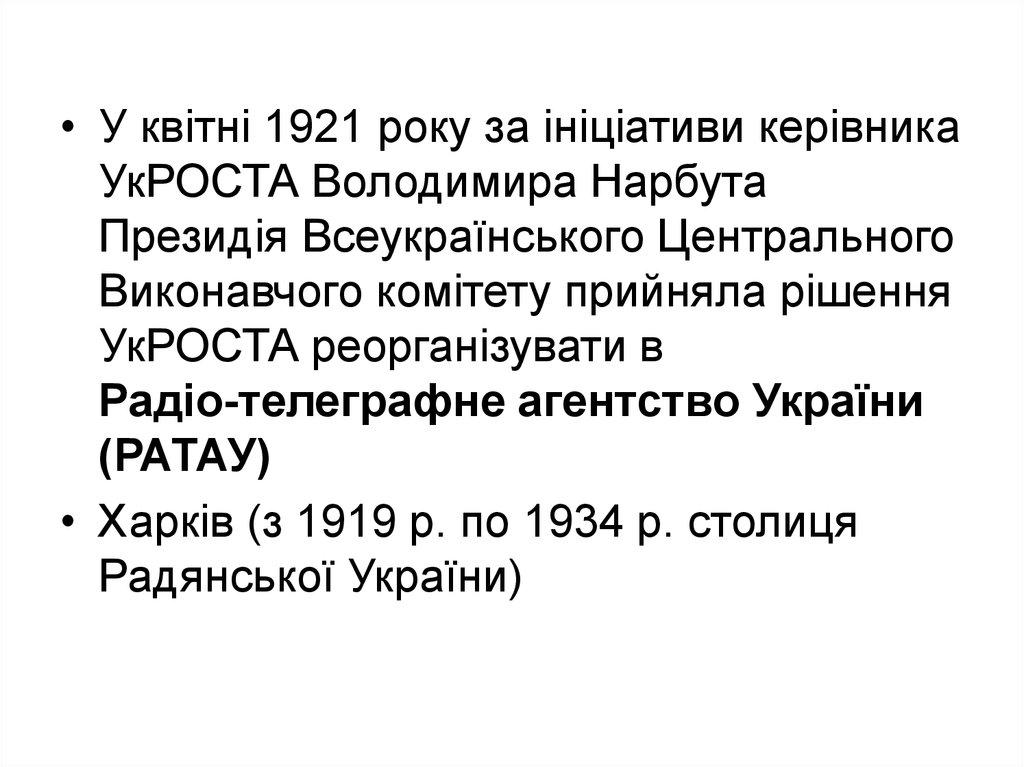 «Укрінфо́рм»
Сьогодні Украї́нське націона́льне інформаці́йне аге́нтство «Укрінфо́рм» — державне інформаційне агентство, яке щодня публікує близько 500 інформаційних та аналітичних повідомлень українською, російською, англійською, іспанською, німецькою, французькою та китайською мовами, та майже 200 оригінальних фотознімків.
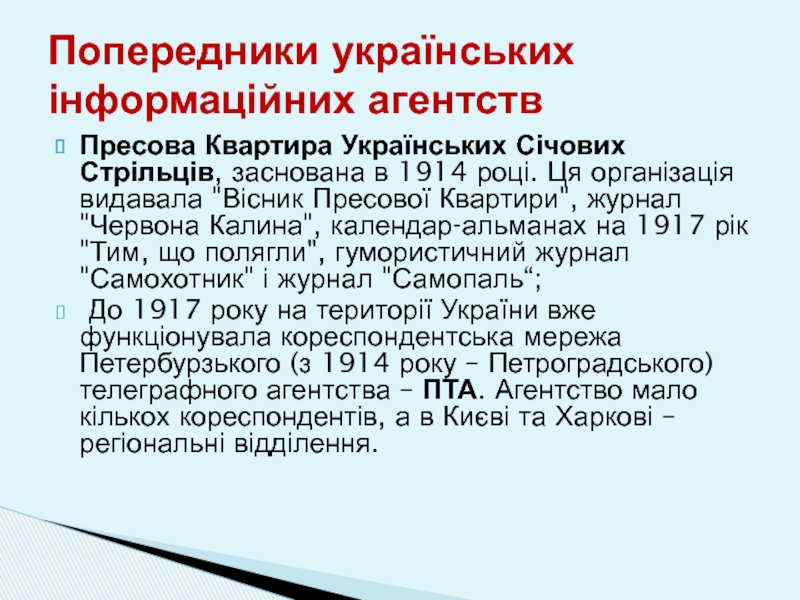 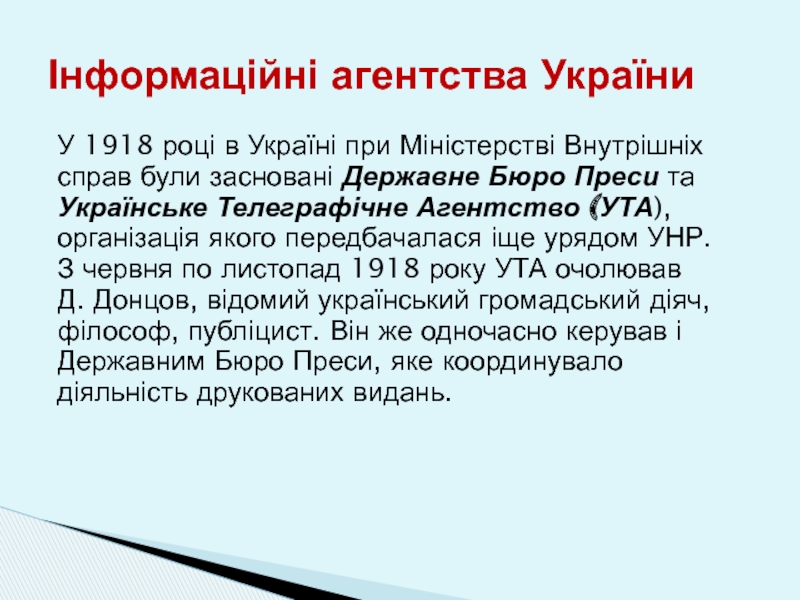